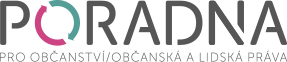 Stáří doma
Foitová Soňa
Pracovnice v sociálních službách
Poradna pro občanství/občanská a lidská práva z.s.
Pobočka mladá boleslav
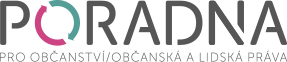 Klient pan pavel

vyhledal služby Poradny pro občanství/občanská  a lidská práva z.s. 
Klient je senior  ve vyšším věku, Poradnu oslovil ve věku 89 let, nyní je klientovi 92 let
Je rozvedený, má dvě dcery a syna se kterými se již delší dobu nevídá a není v kontaktu
Žije sám v bytě 1+ kk v mladé boleslavi
Klient se pohybuje pomocí chodítka a má zaveden pK (permanentní katetr)
Domácnost, prádlo a nákupy postupně obtížněji zvládal , bylo potřeba zajistit pečovatelskou službu a sjednat konkrétní potřebné služby péče o domácnost
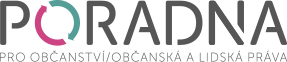 bytové problémy pana Pavla K.

Pan Pavel K. ve věku 90 let přišel o vlastnictví bytu , který daroval vnučce  s tím, že se o něj bude vnučka starat a on bude moci v bytě dále bydlet, vnučka však z důvodu zadlužení o byt přišla.
Bylo nutné přes společnost , která dům spravuje zjistit nového majitele bytu a kontakty na majitele, to se podařilo.
Nový Majitel bytu byl mnou osloven a byla mu vysvětlena podrobně situace ve které se pan k. nyní v pozdním věku ocitl.
Majitel bytu byl vstřícný, společně jsme se sešli u pana Pavla  a domluvili si systém schůzek a hrazení služeb spojených s užíváním bytu (cca 1900,-), nový majitel bytu nepožaduje po panu pavlovi  hrazení tržního nájemného.
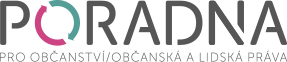 Zdravotní stav a péče o sebe a domácnost Pana Pavla K.

Pan Pavel K. je ročník narození 1932, mimo byt se pohybuje pomocí chodítka, po bytě se zvládá pohybovat bez chodítka, obtížněji se ohýbá a nezvládá zcela úklid bytu 1+ kk, jako je sprchový kout a WC, detailní úklid kuchyňského koutu           
Klientovi byla sjednána pečovatelská služba na pomoc s úklidem bytu a praní prádla, dále byly klientovi zajištěny obědy a jejich dovoz s donáškou přímo do bytu
Klient má zaveden permanentní katetr a je v péči urologické ambulance nemocnice v Ml.Boleslavi a dojíždí k němu na výměny PK urologická sestra. 
Klient odmítal docházet na odběry krve do nemocnice - odběry požadovala jeho praktická lékařka. probrali jsme s klientem důležitost odběrů a kontaktovala jsem klientovu lékařku. po dohodě s lékařkou jsem v nemocnici objednala odběry cestou domácí péče, kdy zdravotní sestra přijela ke klientovi domů a odběry odebrala přímo u klienta s tím, že i v budoucnosti budou klientovy odběry řešeny touto cestou v domácím prostředí.
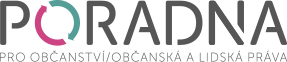 Vzhledem k věku a sebe péči a nutnosti čerpat služby poskytovatelem pečovatelských služeb jsem klientovi navrhla podání žádosti o příspěvek na péči na ÚP u první žádost se nepodařilo příspěvek získat klient sociální pracovnici ,která přišla na šetření tvrdil, že vše zvládá sám.  v průběhu naší další spolupráce jsem motivovala klienta k opakovanému podání žádosti, kdy jsem klienta na ÚP opět zastoupila a žádost podala u druhého šetření u klienta doma jsem byla přítomna a klient získal i.stupeň příspěvku na péči a bude si z něj hradit platby za poskytování pečovatelských služeb a obědy.
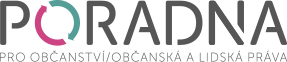 stabilizace bydlení, zajištění péče a získání dávky statní sociální podpory
V době, kdy klient poradnu oslovil byl bez jistoty bydlení , zajištěné péče a bez dávky SSP
Došlo k jednání s novým majitelem bytu, dohodě systému hrazení služeb za bydlení  bez hrazení tržního nájemného 
                            dohoda s majitelem bytu
   došlo k zajištění péče o domácnost klienta
		Smlouva s pečovatelskou službou o poskytování služeb a dovozu obĚdů
Zajištění zdravotní péče v domácím prostředí 
                            dohoda s praktickou lékařkou a zajištění odběrů cestou domácí péče 
 Zažádáno o příspěvek na péči v zastoupení klienta
		 příspěvek na péči získán v i. stupni
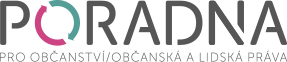 Zhodnocení nynější situace pro hodnotný život ve stáří doma
pan Pavel  získal naší spoluprací jistotu bydlení ve svém původním bytě, má zajištěnu péči o domácnost a sebe prostřednictvím služeb pečovatelské organizace, dále denní dovoz teplých obědů domů , dále zdravotní služby v pohodlí domova a výdaje za pečovatelské služby finančně pokryté z dávky SSP – příspěvku na péči.
Podařila se nám během doby kdy společně spolupracujeme, stabilizace pana pavla pro život doma ve svém prostředí.
Spolupráce s klientem probíhá od července 2021 a stále pokračuje.
Děkuji za pozornost